Utjecaj PREHRANE na našu okolinu
Otapam li ledenjake?
OPĆENITO
Prehrana započinje čim nastane živo biće: majčin odabir hrane utječe na prehranu nerođenog i novorođenog djeteta.
Što je to prehrana? Prehrana je jedna od potreba svakog čovjeka na Zemlji, to je proces u kojem čovjek unosi u organizam hranu, a hrana se procesom probave prerađuje u energiju.
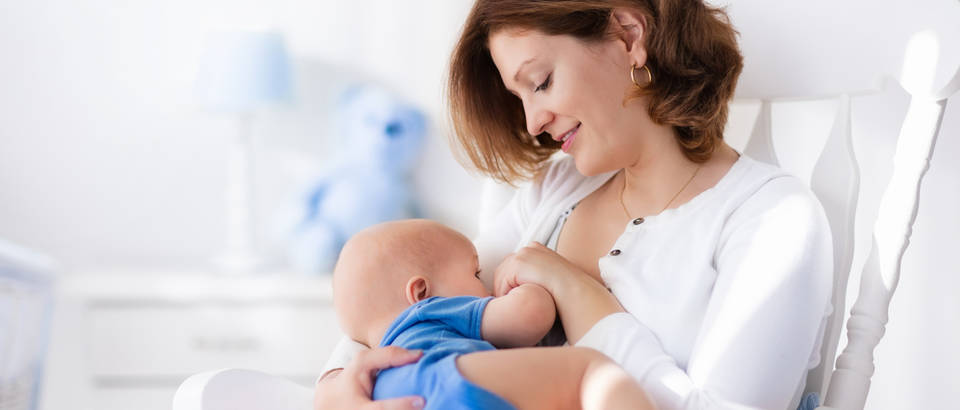 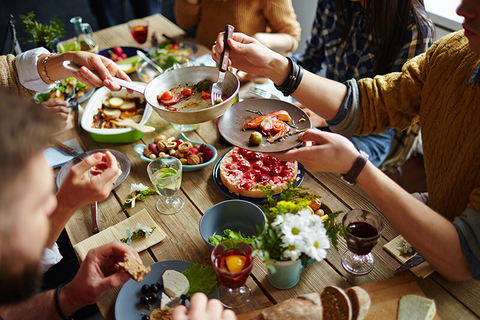 PRAVILNA PREHRANA
Raznolikost i umjerenost je osnova pravilne prehrane.

Važno je dnevno u organizam unijeti dovoljne količine svih hranjivih tvari tako da se tijelo (organizam) zadrži u zdravom stanju.

Prehrana treba sadržavati:
        VITAMINE
        UGLJIKOHIDRATE
        BJELANČEVINE
        MASTI I ULJA
        MINERALI
Biološki važni spojevi
Hrana može biti izvor zdravlja, ali i bolesti
Pravilna prehrana tijekom života pomaže spriječiti pothranjenost u svim njezinim oblicima kao i niz nezaraznih bolesti i stanja .
U današnje vrijeme sve više se jedu namirnice bogate energijom mastima, šećerom, solima te raznim aditivima. 
Takva prehrana dovodi do:
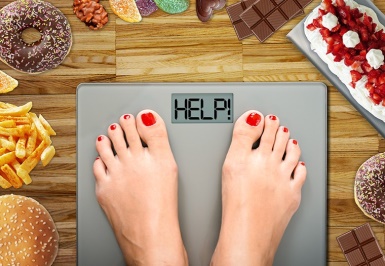 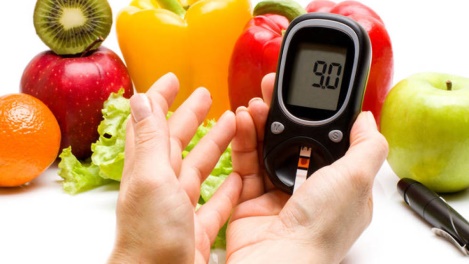 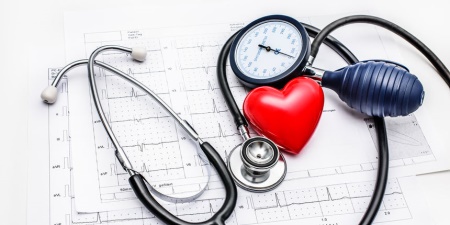 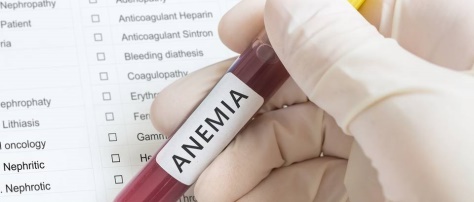 Anemija
Visok krvni tlak
Pretilost
Visok šećer
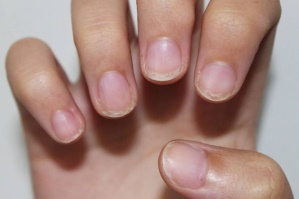 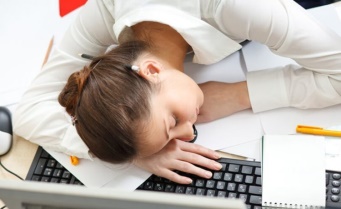 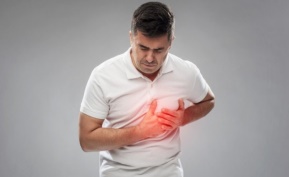 Probadanje u prsima
Krhki nokti
Umor
PREHRAMBENE NAVIKE UTJEČU NA OKOLIŠ I KLIMU!
Važno je razumijeti kako
 hrana i klima
 utječu jedna na drugo!
STAKLENIČKI PLINOVI  ostaju zarobljeni u atmosferi i sprječavaju da toplina napusti planet  H2O 
(vodena para), CO2 (ugljikov dioksid), CH4 (metan), N2O (didušik oksid)
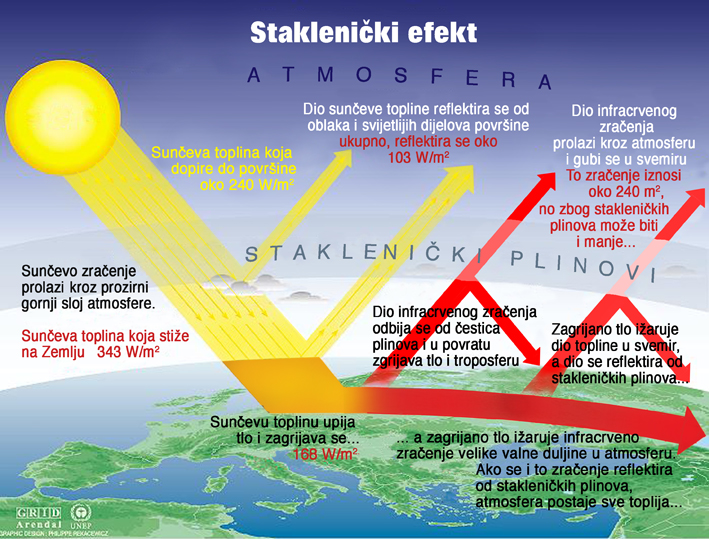 Činjenice o hrani i klimatskim promjenama koje treba znati
STOČARSTVO  odgovorno za visoku količinu globalne emisije, stakleničkih plinova (uzrok: životinje i njihov izmet) 
KRAVE  odgovorne za većinski dio toga jer njihov izmet i podrigivanje oslobađaju metan koji je 28 puta razorniji od C02
PRERADA  iskorištavanje voda; preradom mesa troše se velike količine vode (npr. Za preradu govedine potrebno je 15.4 L vode). Poljoprivredna gospodarstva onečišćuju vodu na različite načine, s time da je dio povezan s obradom zemlje, a dio sa stočarstvom.
 POTROŠNJA MLIJEKA, SIRA I MASLACA  utječe na ugljični otisak
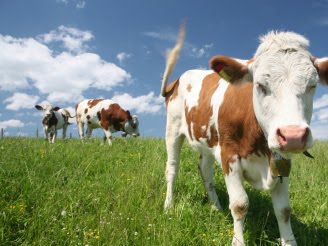 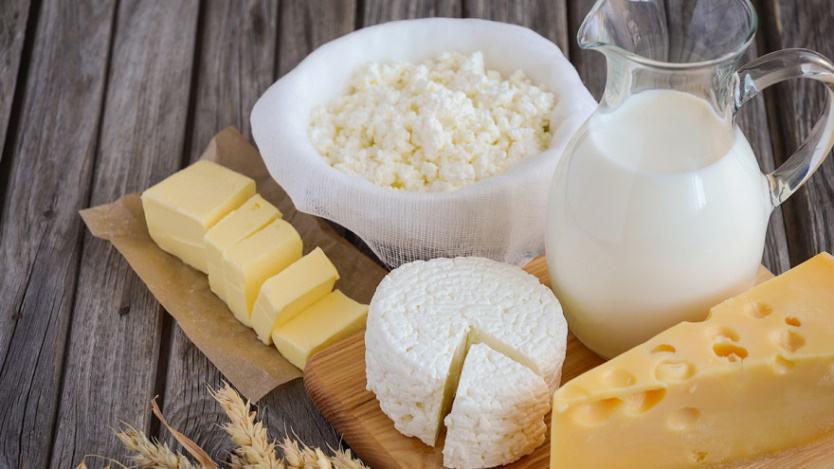 Ne samo da uništava staništa već ugroženih vrsta već i oslobađa ugljični dioksid u atmosferu koju su te biljke i drveća apsorbirali.
2. KRČENJE ŠUMAZa stvaranje pašnjaka i poljoprivredne zemlje.
3. INDUSTRIJSKA PROIZVODNJA HRANE VELIKIH KOMPANIJA
Tvornice proizvodnje mesa kozumiraju ogromne količine energije, zagađuju izvore vode te izbacuju velike količine CO2 te zahtjevaju neprestano povećavanje uzgoja kukuruza, soje i ostalih žitarica   dovodi do krčenja šuma
Za dostavu hrane (kako bi bilo što brže) najčešće se koriste automobilna i motorna vozila što je izvor ispušnih plinova. Svakim paljenjem vozila pridonosi se onečišćenju okoliša.
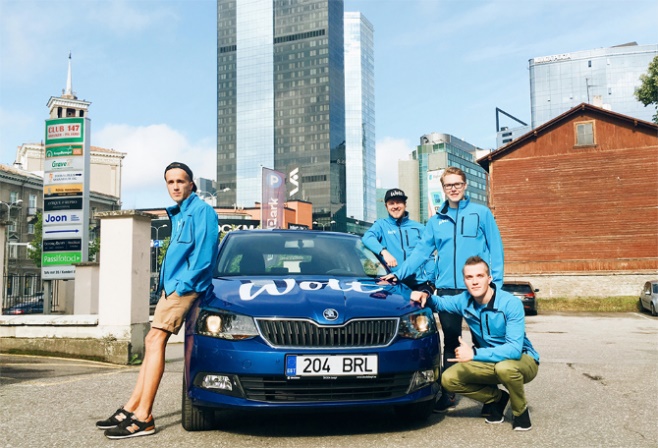 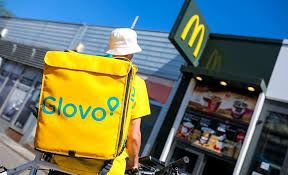 4. PRIJEVOZ I DOSTAVA HRANE
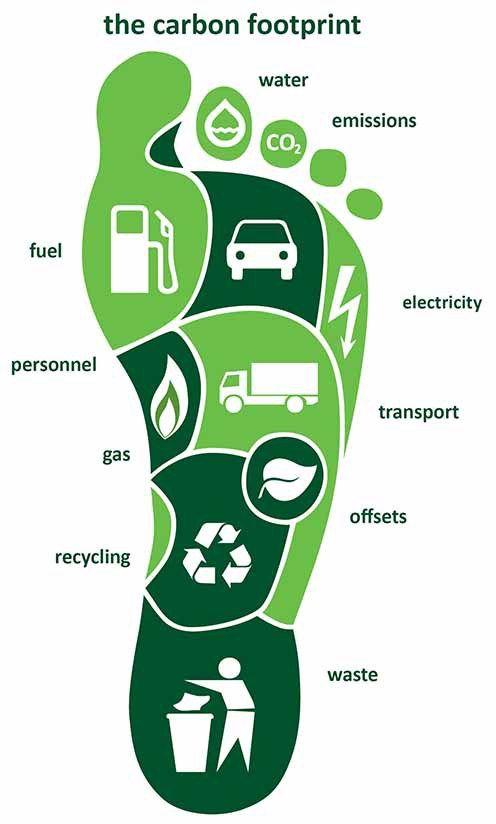 Prikaz ugljičnog otiska je važan jer ima najveći utjecaj na globalno zagrijavanje!
Kako pomoći?
Male promjene u našem svakodnevnom životu mogu imati velik utjecaj, a njihovim širenjem na obitelj, prijatelje i zajednicu već smo mnogo učinili.
Preporuća se manja konzumacije životinjskih proizvoda, što više zelenila.
Fleksitarijanska prehrana  bazira se na biljnim proteinima, voću i povrću te cjelovitim žitaricama.
Apstitencija od mesa na tanjuru – za one koji se ne mogu sasvim odreći mesnih proizvoda i mala restrikcija ima veliko značenje.
Prelazak na mediteransku prehranu  riba ima prednost pred mesom, glavni izvor bjelančevina 
Jesti organski lokalno  jesti hranu koja dolazi iz naše bliže okolice
Smanjenje otpada  manje bacanja hrane
Odlazak u trgovinu pješice ili biciklom, odnosi se i na dostavu hrane 
Kompostiranje organskog otpada  recikliranje otpada iz hrane i vraćamo u zemlju kao vitalne hranjive tvari za život biljaka
Prezentaciju izradile: Paula Šare i Laura Lovrinov učenice 2. a razreda Gimnazije Franje Petrića